«Дружить нельзя враждовать»: Возможность стратегического альянса между «Исламскими Государством» и другими исламскими инсургентами
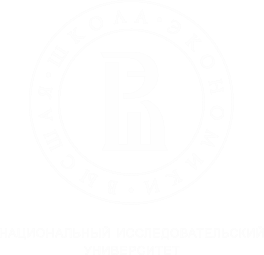 Аскеров Мир-Али, аспирант НИУ ВШЭ
St. Petersburg, 2023
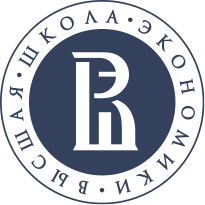 Актуальность
Организация «Исламское государство» (запрещено в РФ) по-прежнему остается одной из наиболее активных международных террористических организаций
Вопрос возникновения альянсов между ИГ и другими инсургентами крайне слабо изучен в современной академии
Несмотря на поражение и отсутствии постоянного территориального контроля в Ираке и Сирии, ИГ расширяет своё присутствие в других регионах (главным образом в Африке), где сталкивается с присутствием локальных инсургентских групп
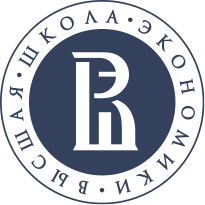 Операционализация понятий
«Джихадизм» - термин применяется к периферийной ветви экстремистской исламской мысли, сторонники которой требуют применения насилия для вытеснения неисламского влияния с традиционно мусульманских земель с целью установления исламского правления в соответствии со своими представлениями о Божественном законе  (Brachman J. Global jihadism: theory and practice. London ; New York: Routledge, 2009)
Глобальный джихад vs Локальное государственное строительство (Zelin A. Y. Your sons are at your service: Tunisia’s missionaries of jihad. New York: Columbia University Press, 2020.)
Временная рамка для изучения организаций – с 2014-го по 2022-й года. (От провозглашения халифата до последнего года наблюдений)
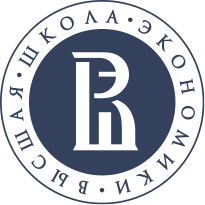 Методология
Сравнительный кейс-стади. Кейсы – страны, наблюдения – инсургентские группировки
QCA (Qualitative Comparative Analysis) – качественный сравнительный анализ
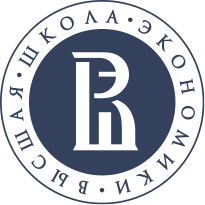 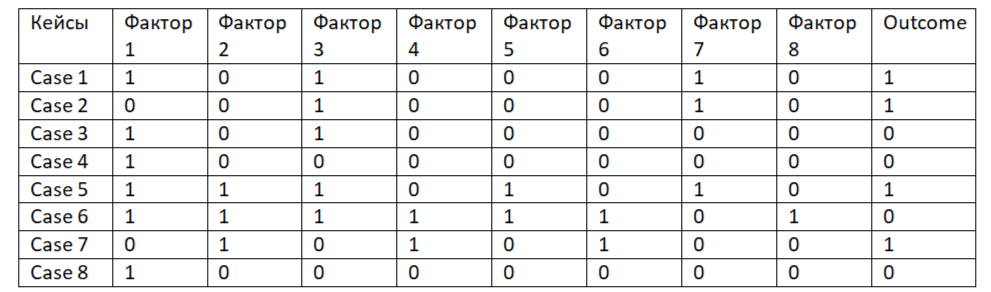 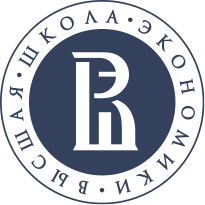 Кейсы
Позитивные и негативные
Разные страны (Сирия, Ирак, Сомали, Мали, Афганистан, Сектор Газа)
Период – строго после провозглашения халифата (2014 год)
Бригада Льва Седова – пример для не-включения
С кем возникали альянсы: Джамаат Нусрат аль-Ислям валь-Муминин (ДНИМ, Мали), Джейш аль-Ислям (Сектор Газа), Ансар Абу Бакр ас-Сиддик (Сирия, Идлиб), Армия мужчин Накшабандийского Тариката (Ирак), Группа Абдуллы бин Унейса (Сирия, Дейр-эз-Зор)
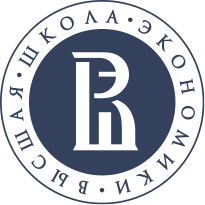 .
Факторы:
28 факторов
Обзор литературы
Каждому фактору присваивается номер (в порядке указания 1, 2, 3….)
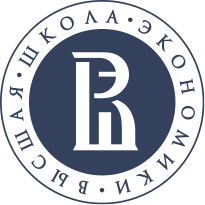 Выводы
1) Самой устойчивой комбинацией факторов является отсутствие личностного конфликта между лидерами филиала «Исламского Государства» и локальных инсургентов, малочисленность локальных группировок, наличие общих врагов среди негосударственных акторов и идеологическая близость.
2) Тем не менее, идеологическая близость хоть является одним из важнейших факторов, однако не играет определяющей роли.
3) На данный момент продолжает существовать только один случай альянса (в Секторе Газа), несмотря на то, что влиятельность организации значительно снизилась в регионе Ближнего Востока после 2019-го года.
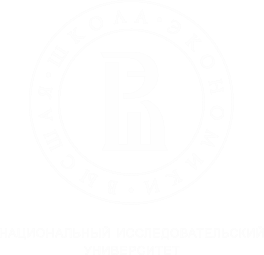